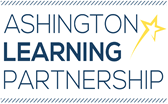 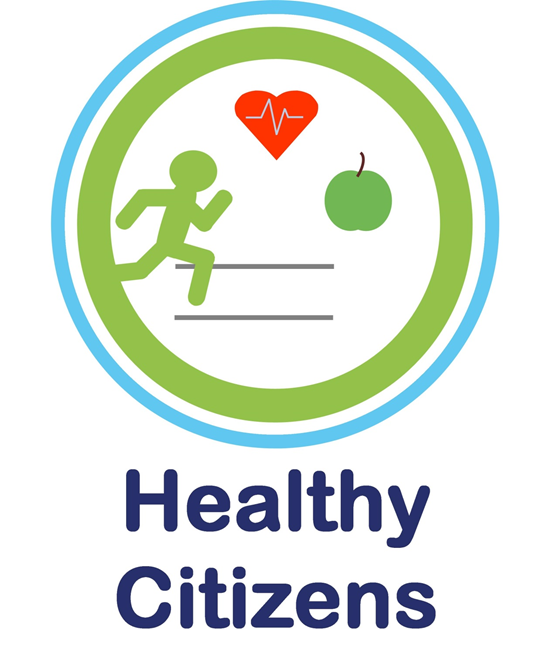 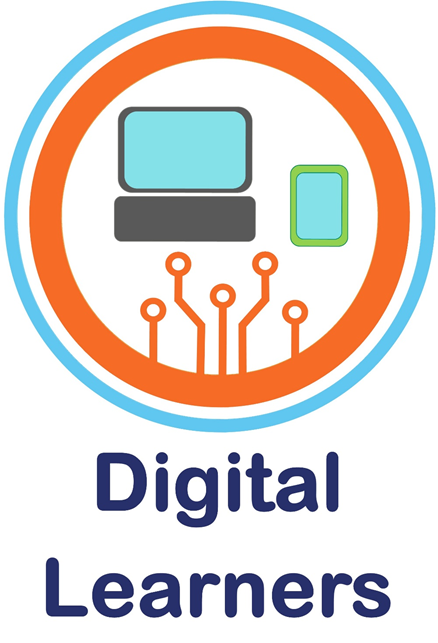 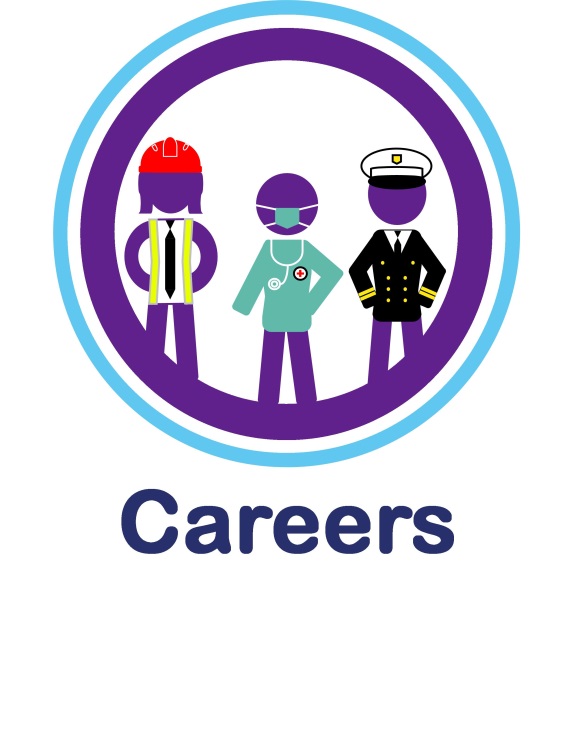 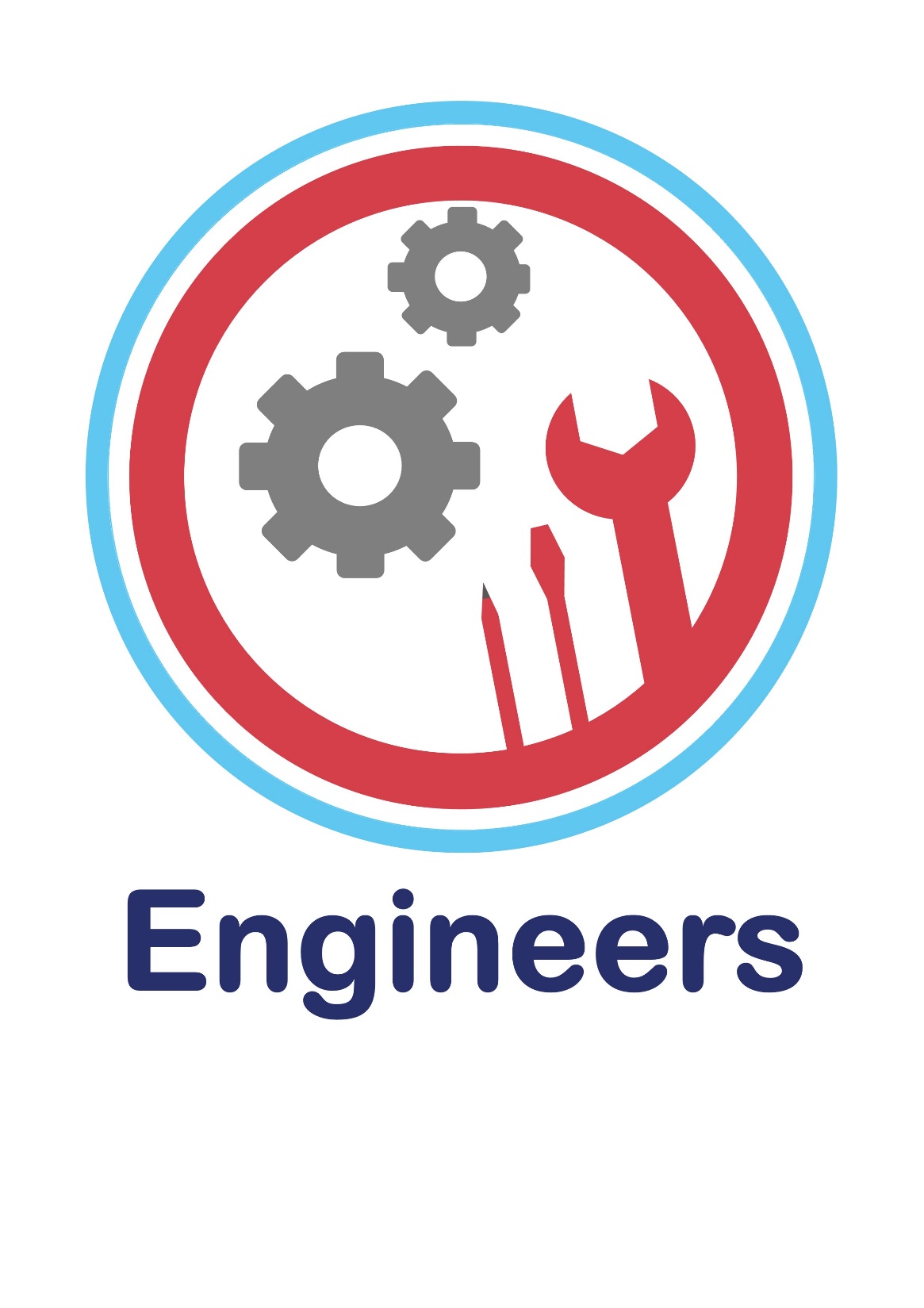 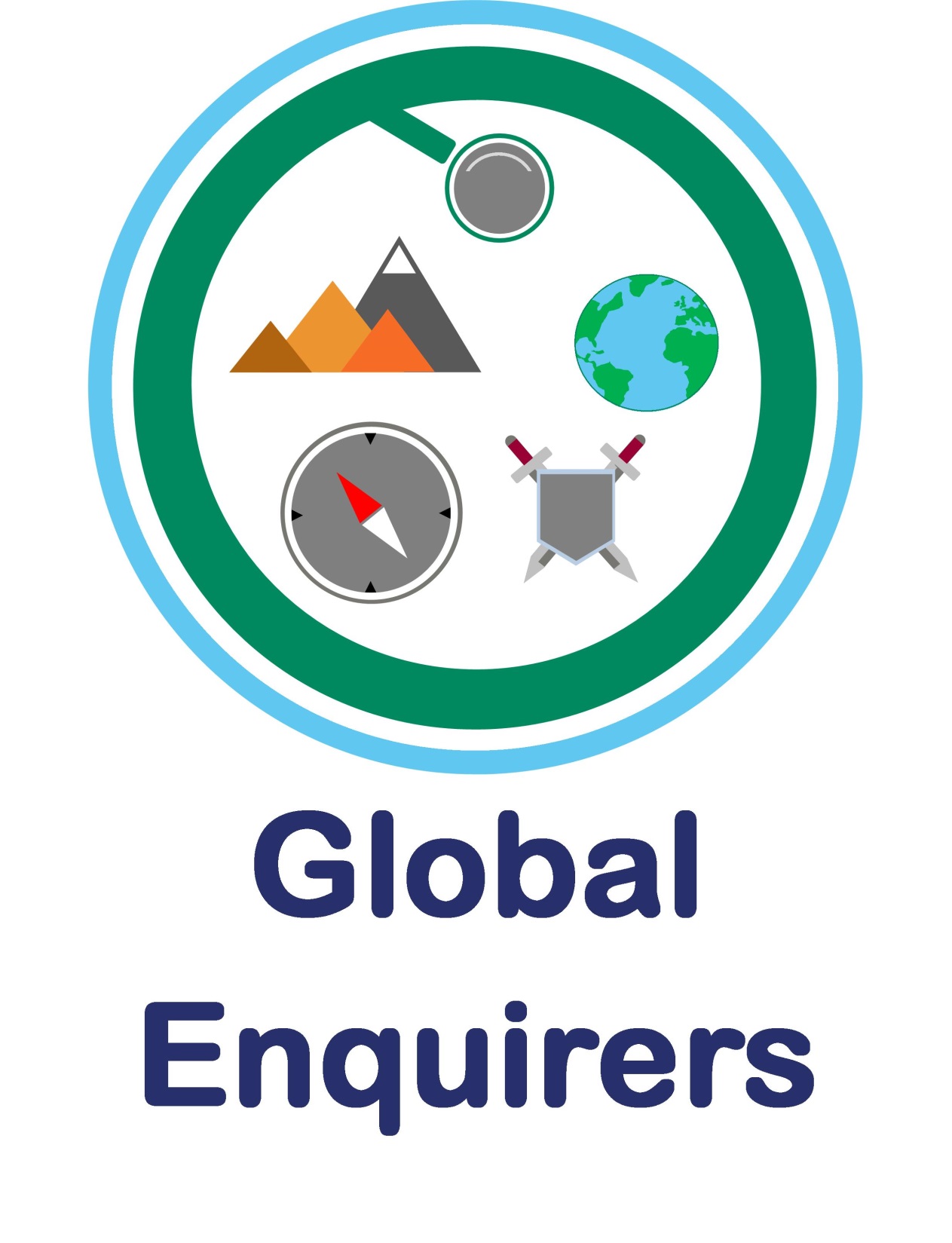 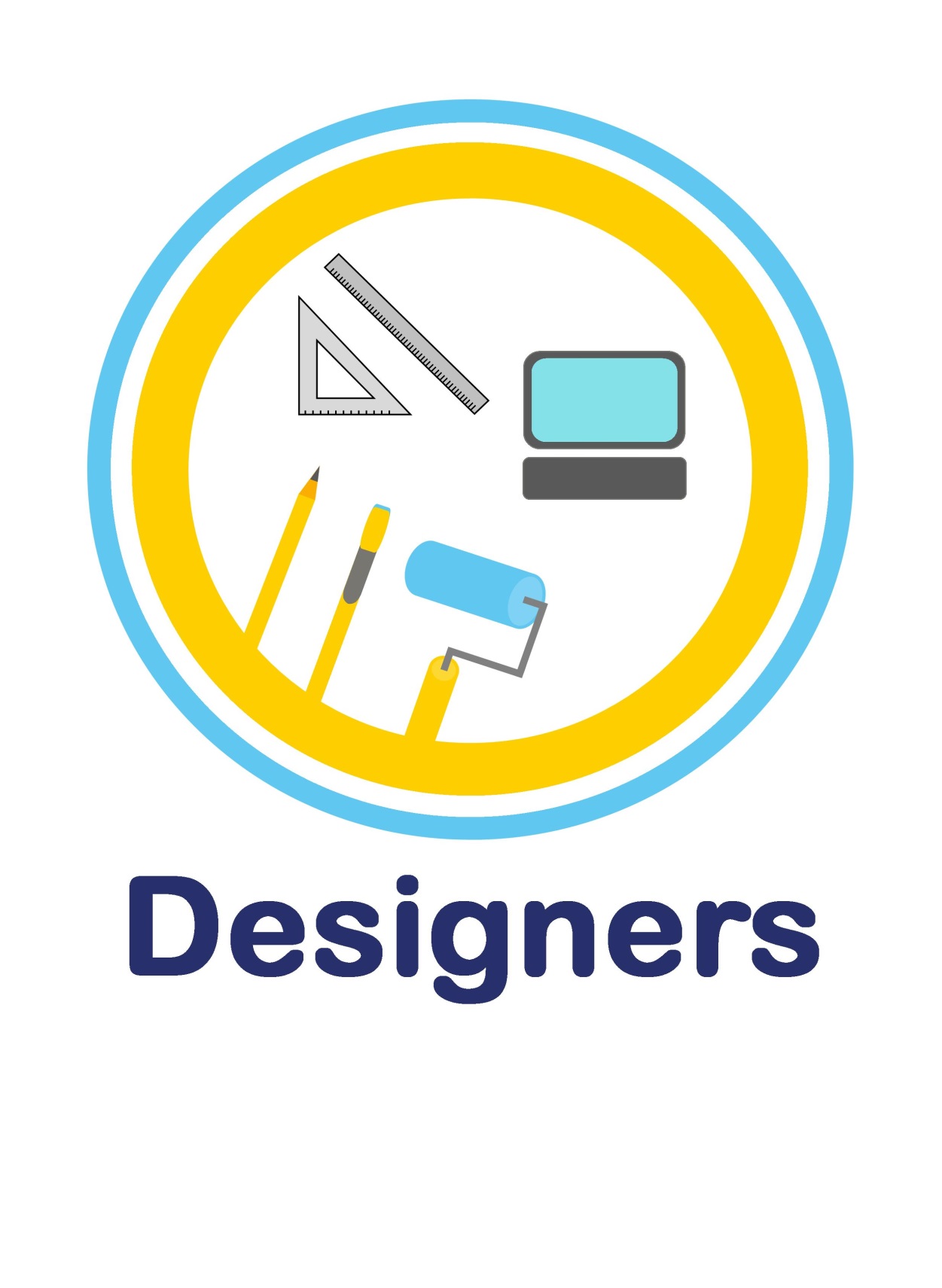 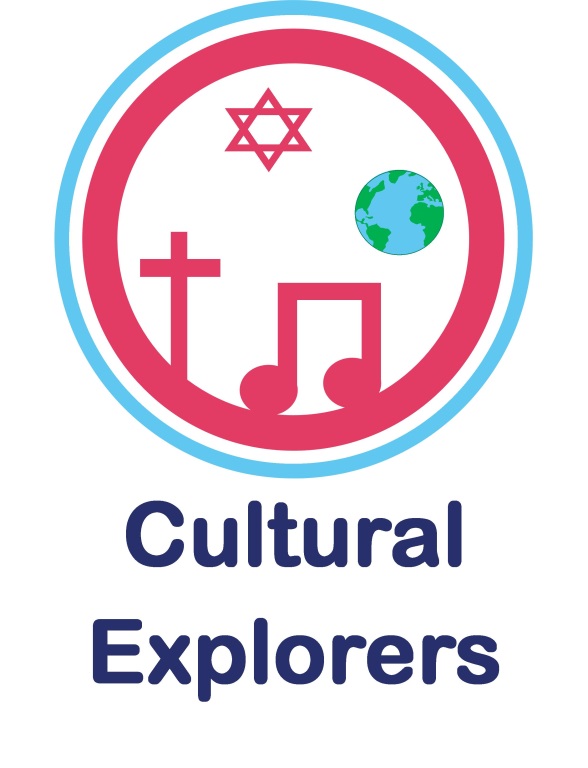 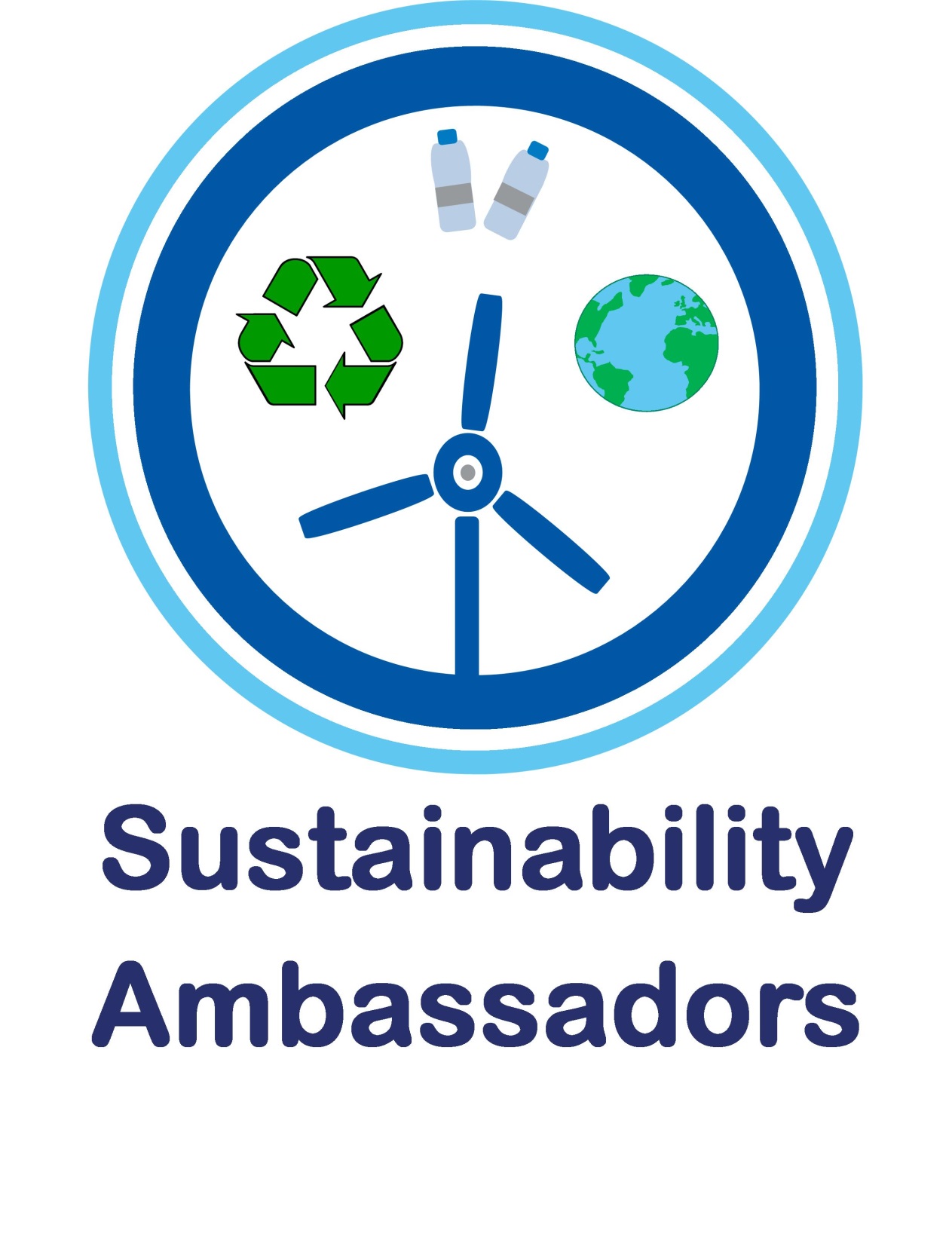 Year 4 - Medium Term Plan - Cultural Explorers - MFL
Vive le sport! - How could you describe what you like to do in your spare time to a French speaking person?
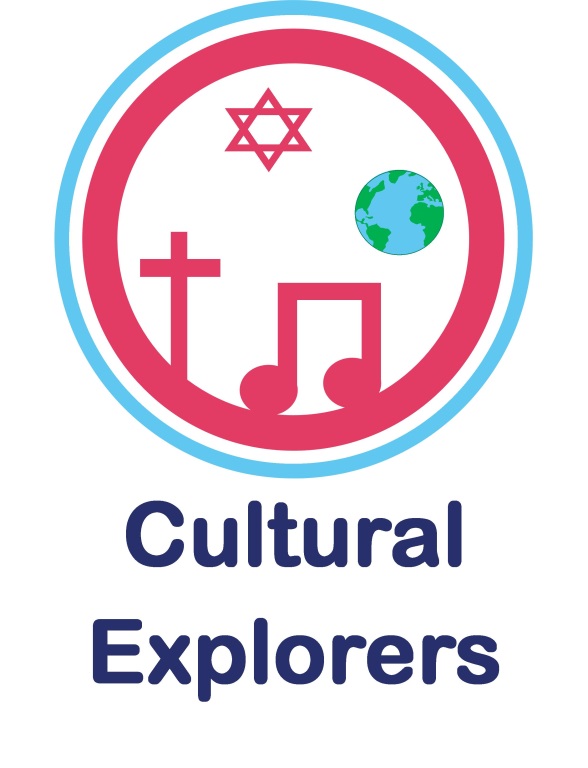 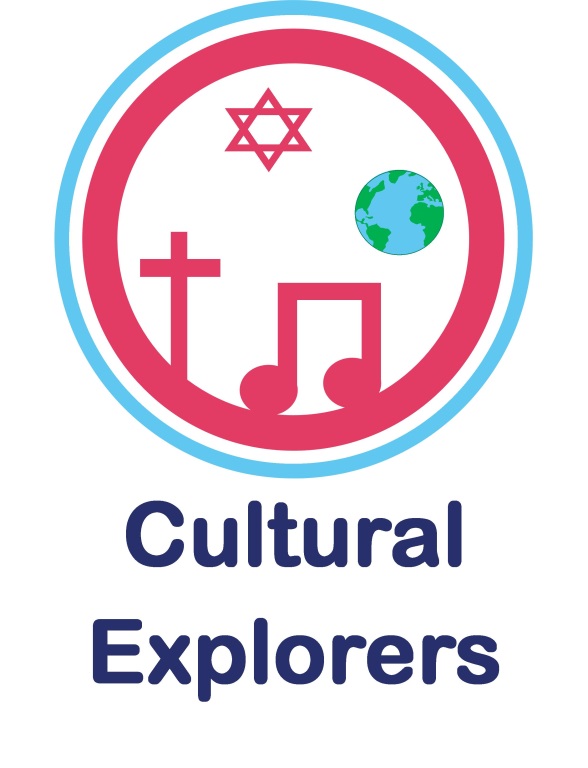 Transferable Knowledge:
P.E. - sports knowledge
Grammatical features - Literacy
Aspect of Study
Sports
Hobbies
Discussion of preference
Use of the negative
National Curriculum Overview of Programme of Study
Learning a foreign language is a liberation from insularity and provides an opening to other cultures. A high-quality languages education should foster pupils’ curiosity and deepen their understanding of the world. The teaching should enable pupils to express their ideas and thoughts in another language and to understand and respond to its speakers, both in speech and in writing. It should also provide opportunities for them to communicate for practical purposes, learn new ways of thinking and read great literature in the original language. Language teaching should provide the foundation for learning further languages, equipping pupils to study and work in other countries.

During this area of study students should be taught to:
listen attentively to spoken language and show understanding by joining in and responding
engage in conversations; ask and answer questions; express opinions and respond to those of others; seek clarification and help
speak in sentences, using familiar vocabulary, phrases and basic language structures
develop accurate pronunciation and intonation so that others understand when they are reading aloud or using familiar words and phrases
read carefully and show understanding of words, phrases and simple writing
broaden their vocabulary and develop their ability to understand new words that are introduced into familiar written material, including through using a dictionary
write phrases from memory, and adapt these to create new sentences, to express ideas clearly
understand basic grammar appropriate to the language being studied, including (where relevant): feminine, masculine and neuter forms and the conjugation of high-frequency verbs; key features and patterns of the language; how to apply these, for instance, to build sentences; and how these differ from or are similar to English.
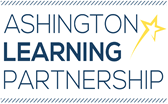 Real World Links:

Learning to communicate to someone who does not share your language.  Link to members of our community for whom English is an additional language. 

Greetings used in our ‘Language of the month’

Sporting tournaments
Communication – Understand how to speak to new people
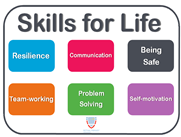 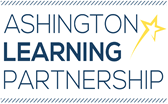 Influential Figures
Sportsmen and women who are French speakers.
OPAL links

Link to the sports equipment used in P.E lessons and out on the yards at playtime
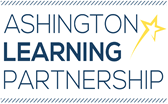 Curriculum Coverage

(Previous, expected and what follows on)
Prior  Curriculum Coverage
Curriculum Coverage
Subsequent Curriculum 
Coverage
Listening
Show that he/she recognises words and phrase heard by responding appropriately
Follow simple instructions and link pictures or actions to language
Speaking
Ask and answer simple questions
Repeat sentences heard and make simple adaptations to them
Reading
Recognise some familiar words and phrases in written form
Read some familiar words aloud using mostly accurate pronunciation
Learn and remember new words encountered in reading
Writing
Write some single words from memory
Record sentences using a word bank

Grammar
Recognise the main word classes e.g. nouns, adjectives and verbs
Understand that nouns may have different genders and can recognise clues to identify this, such as the difference in articles
Listening
Show understanding of a range of familiar spoken phrases
Speaking
Ask and answer a range of  questions on different topic areas
Using familiar sentences as models, make varied adaptation to create new sentences
Reading
Read a range of familiar written phrases and sentences, recognising their meaning and reading them aloud accurately
Begin to work ut the meaning of unfamiliar words within a familiar text using contextual and other clues
Writing
Write  words and short phrases from memory
Write descriptive sentences using a model but supplying some words from memory

Grammar
Recognise a wider range of word classes including pronouns and articles
Reconise questions and negative sentences
Listening
Gain an overall understanding of an extended spoken text which includes some familiar language
Speaking
Take part in conversations and express simple opinions giving reasons
Adapt known complex sentences to reflect a variation in meaning
Reading
Read aloud and understand a short text containing mostly familiar language, using fairly accurate pronunciation
Writing
Write phrases and some simple sentences from memory and write a short text with support from a word/phrase bank
Grammar
Know how to conjugate some high frequency verbs
Adapt sentences to form negative sentences and begin to form questions
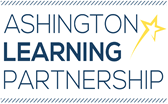 Language plan
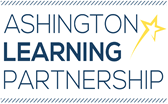 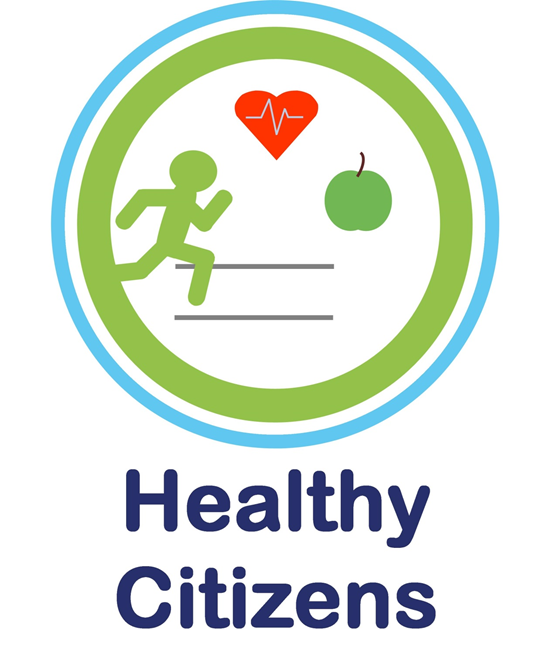 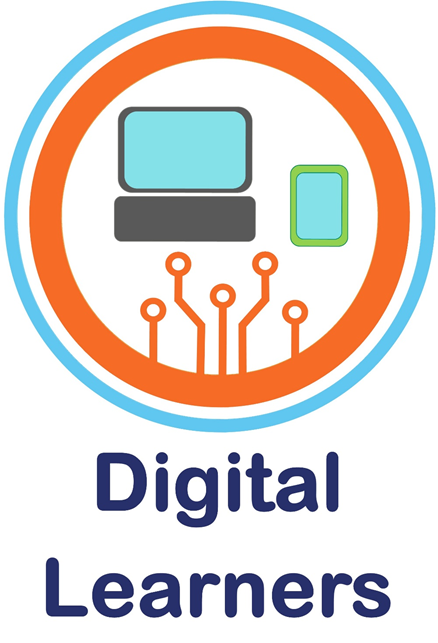 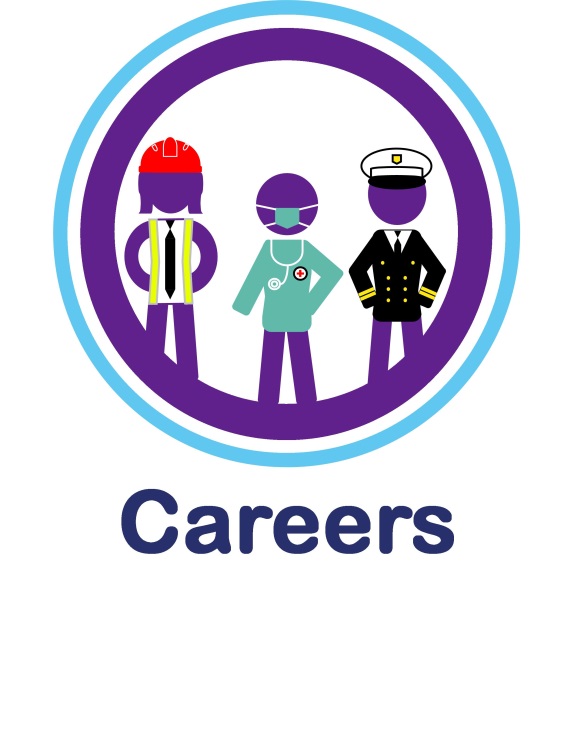 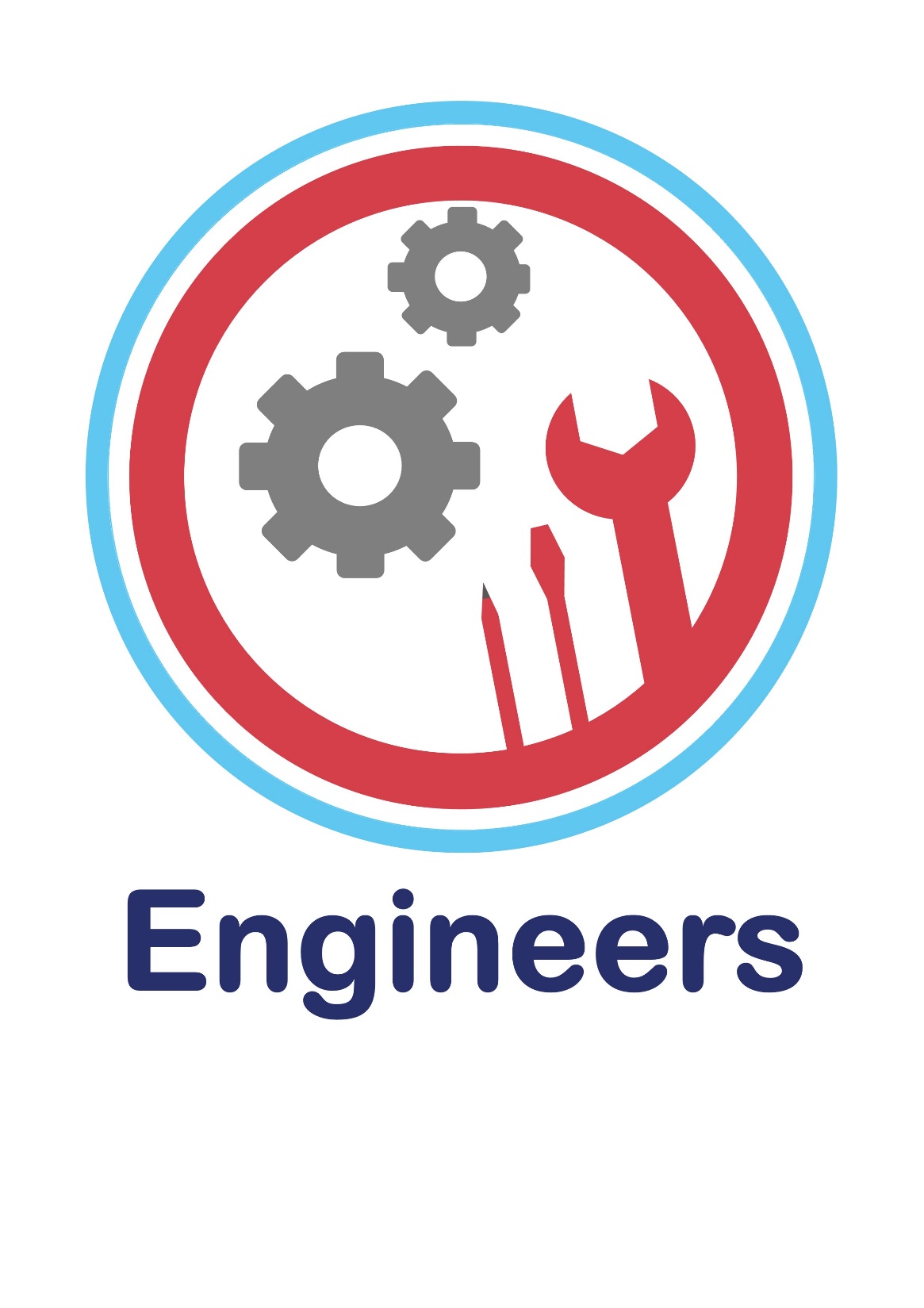 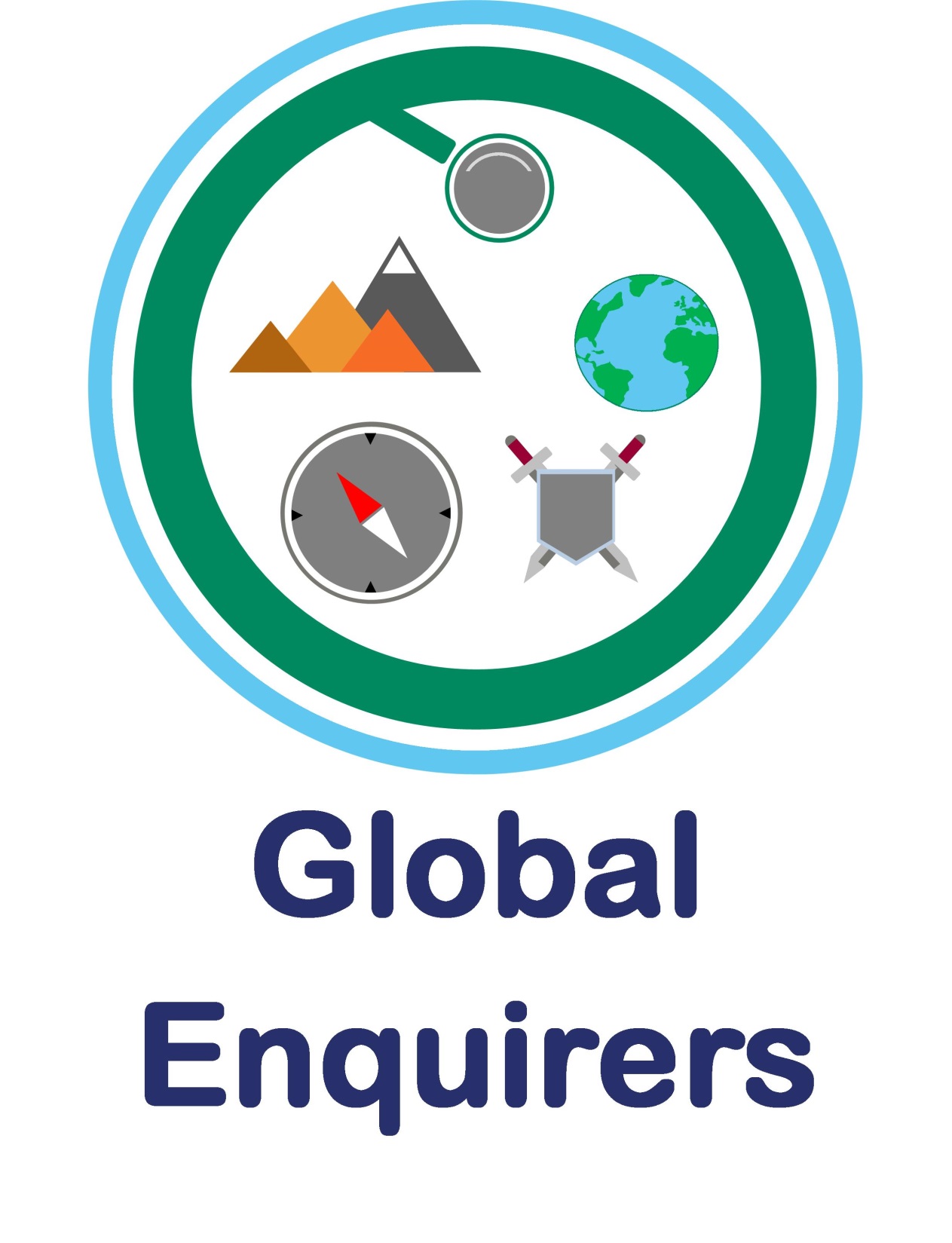 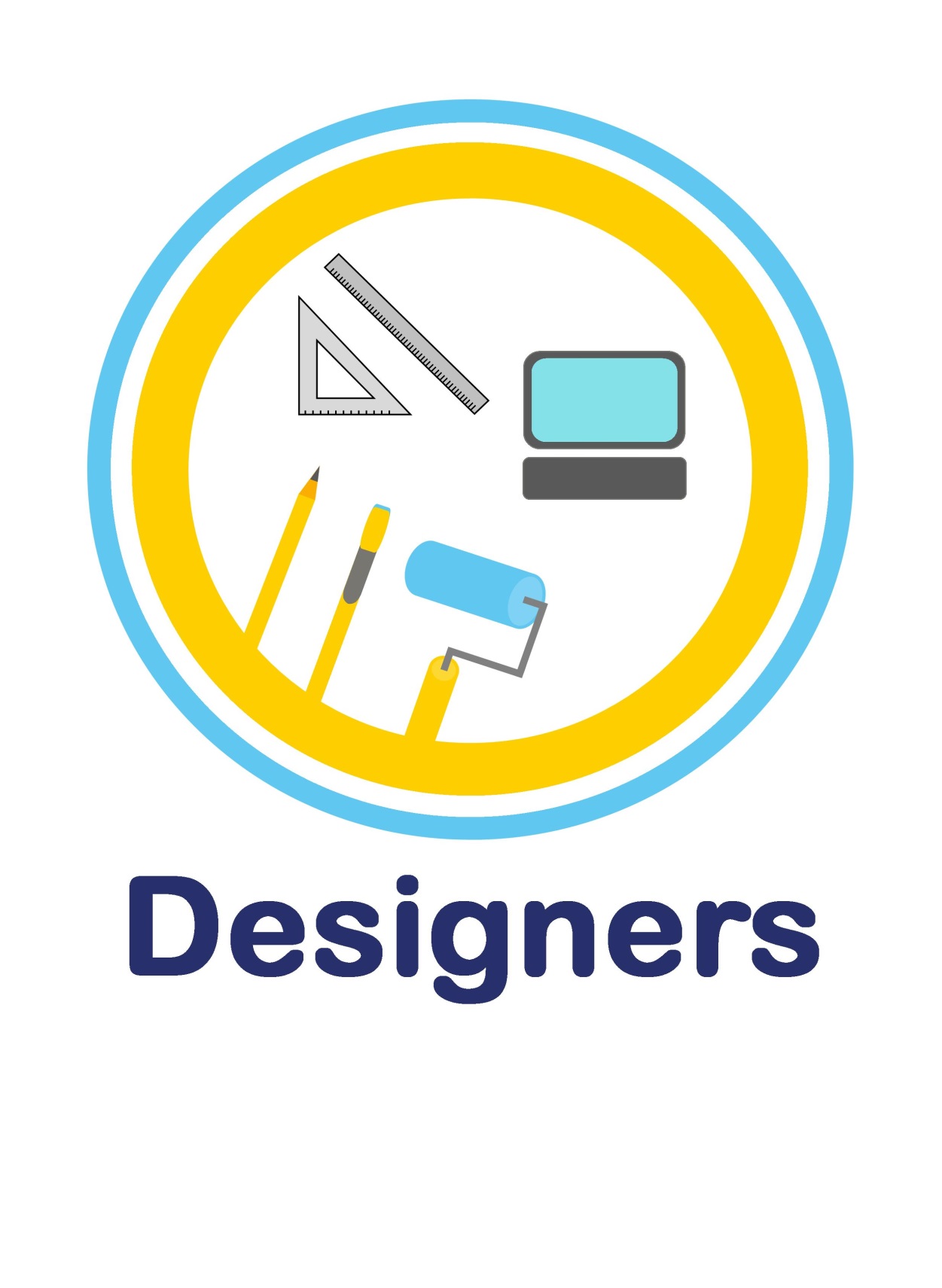 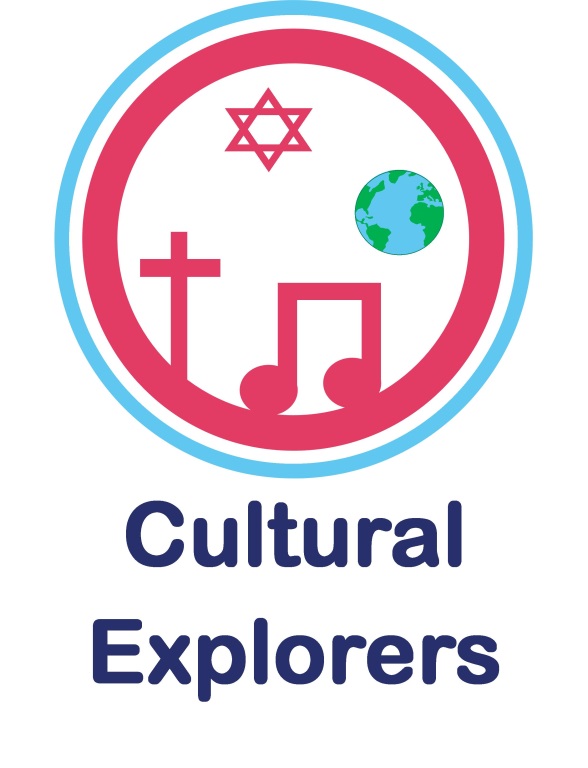 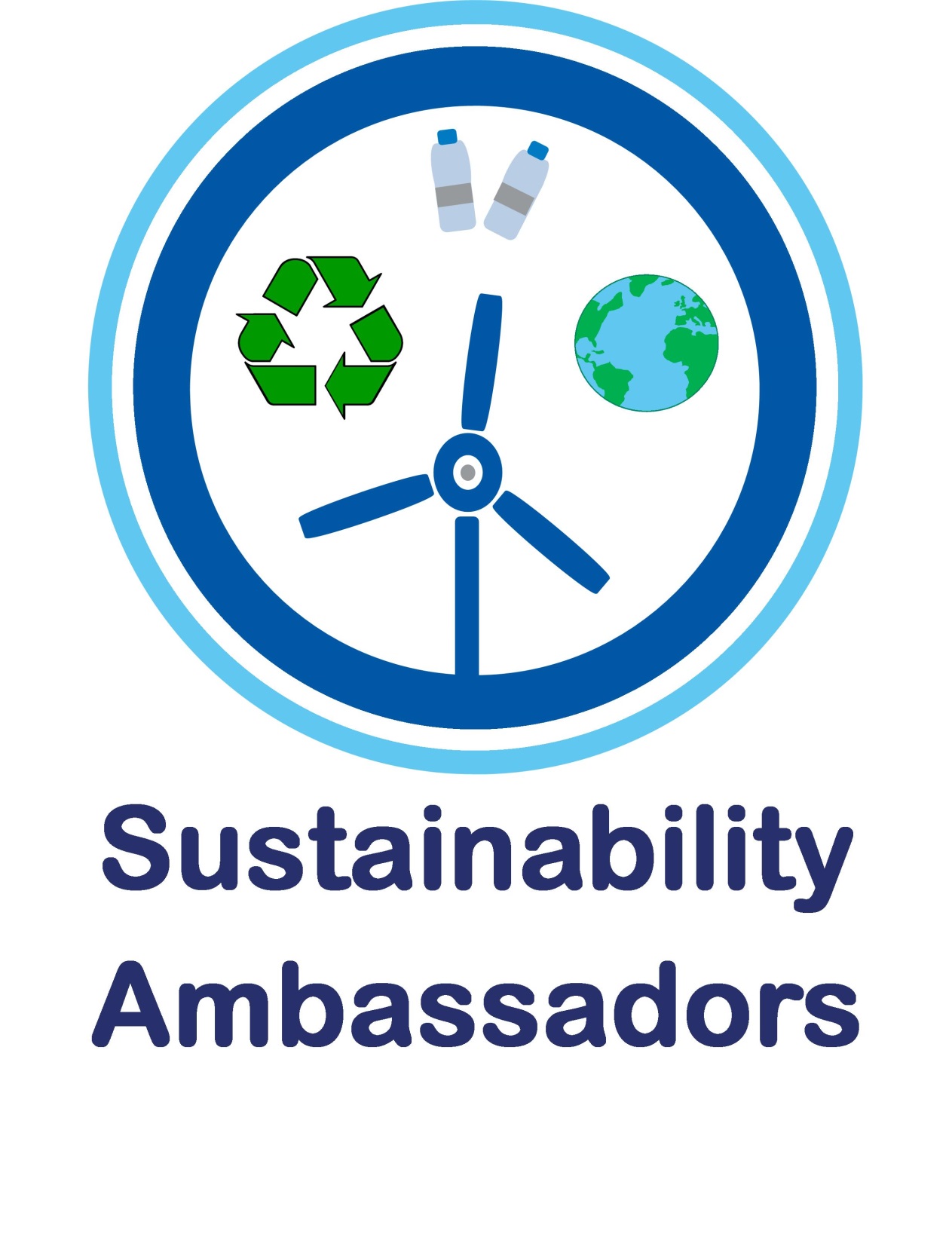 Sequence of Teaching and Learning
Vive le sport! - How could you describe what you like to do in your spare time to a French speaking person?
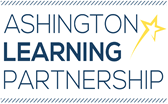 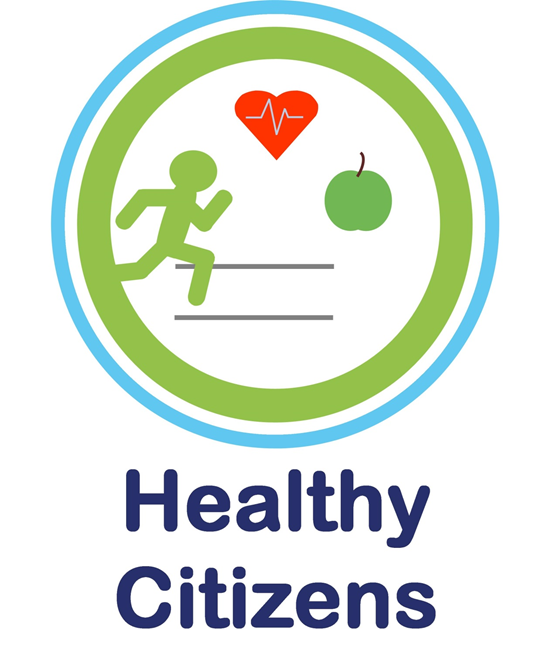 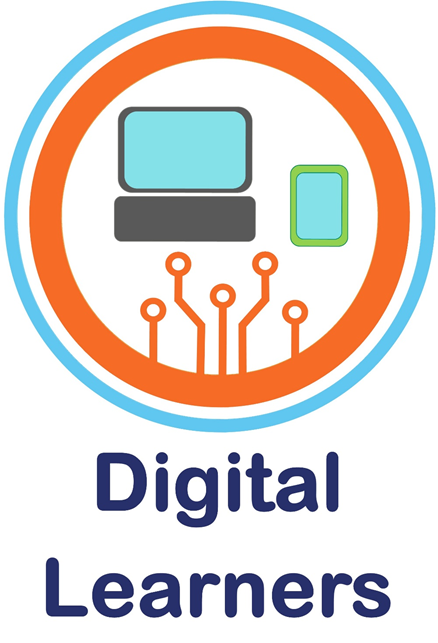 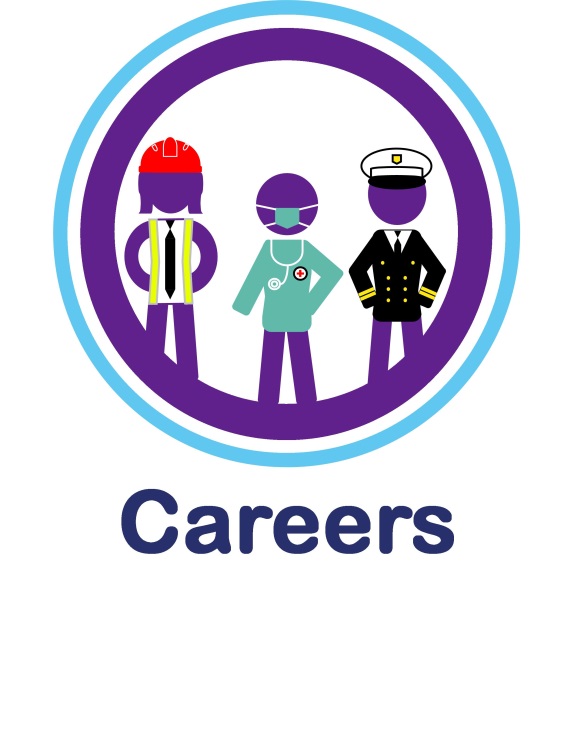 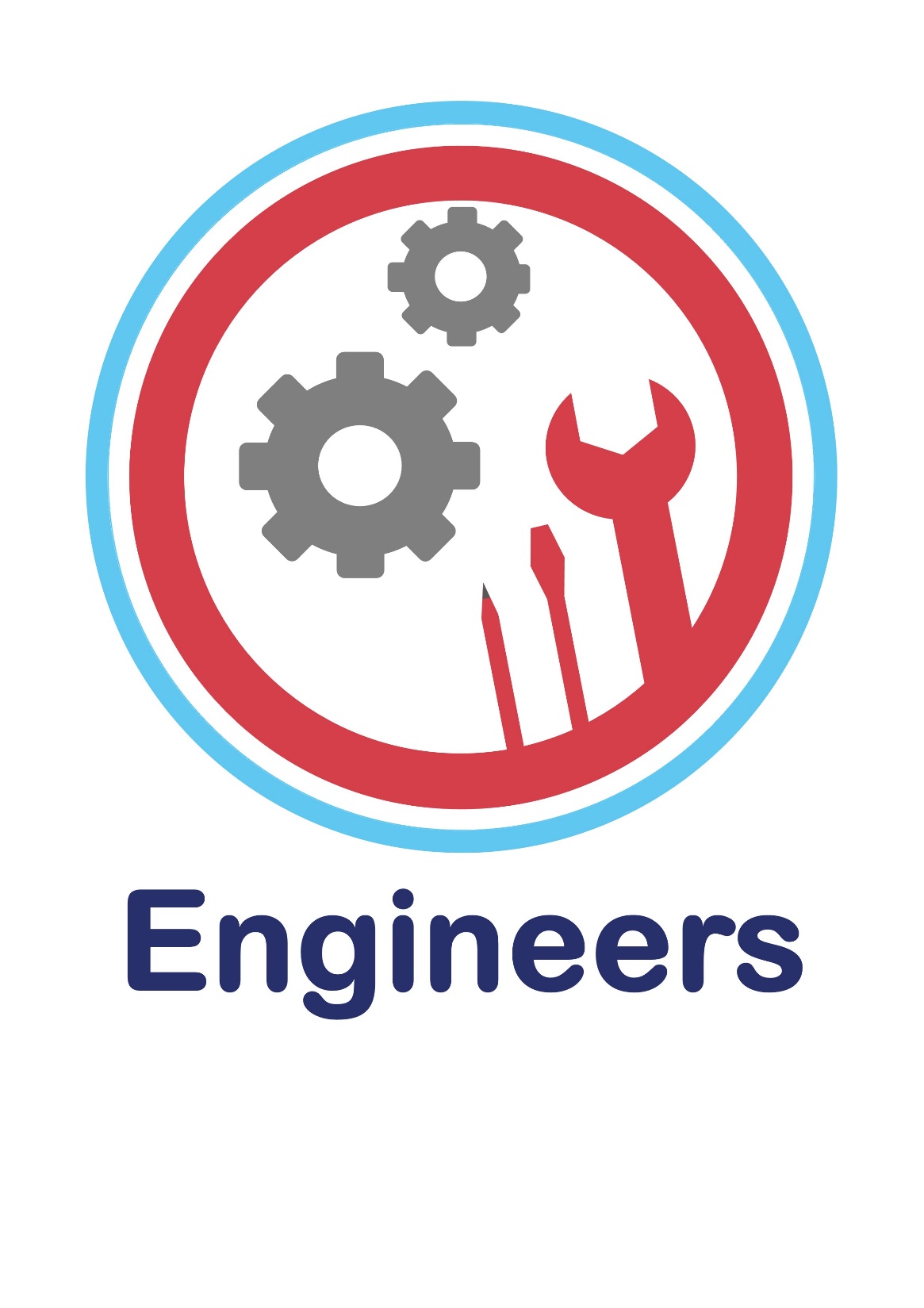 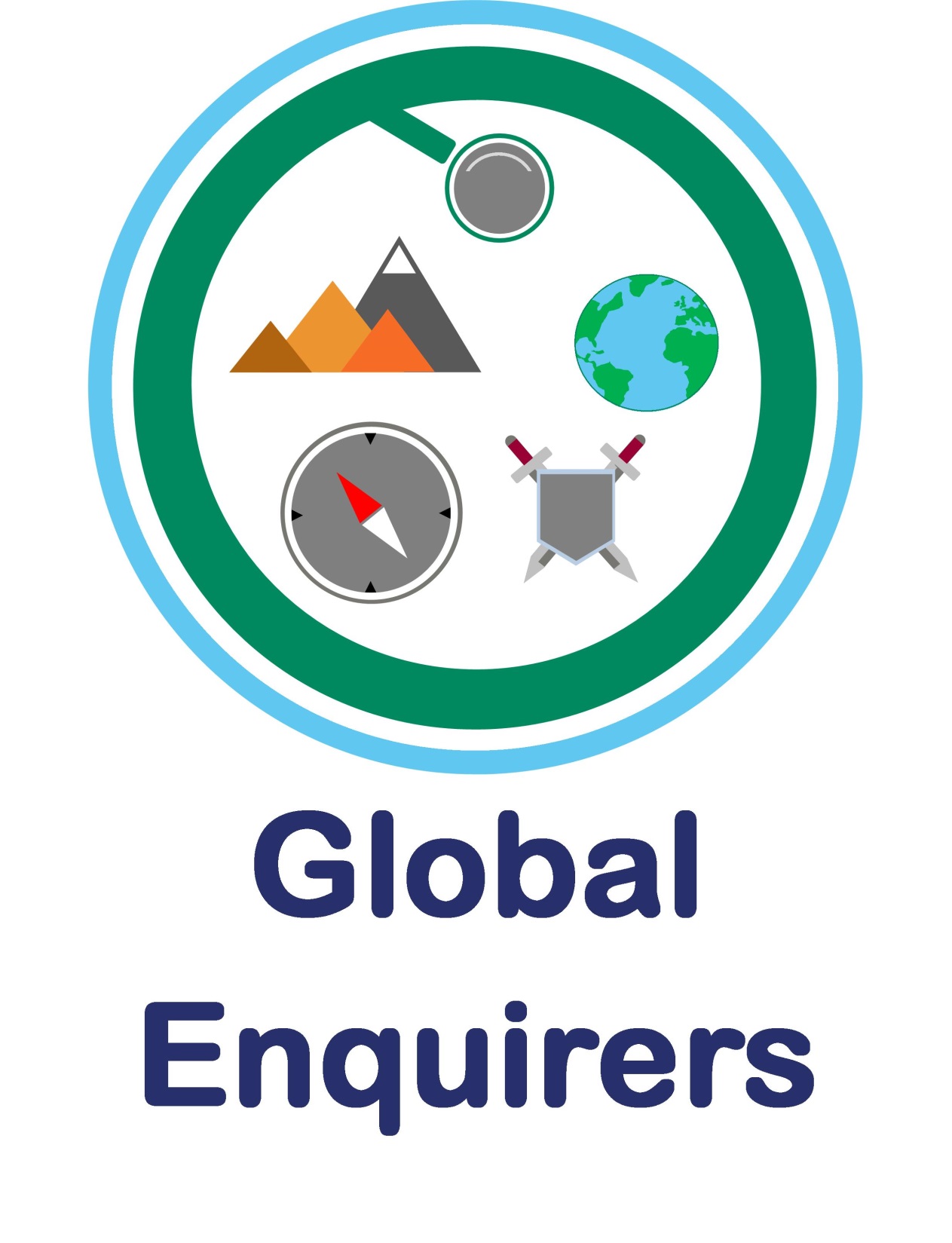 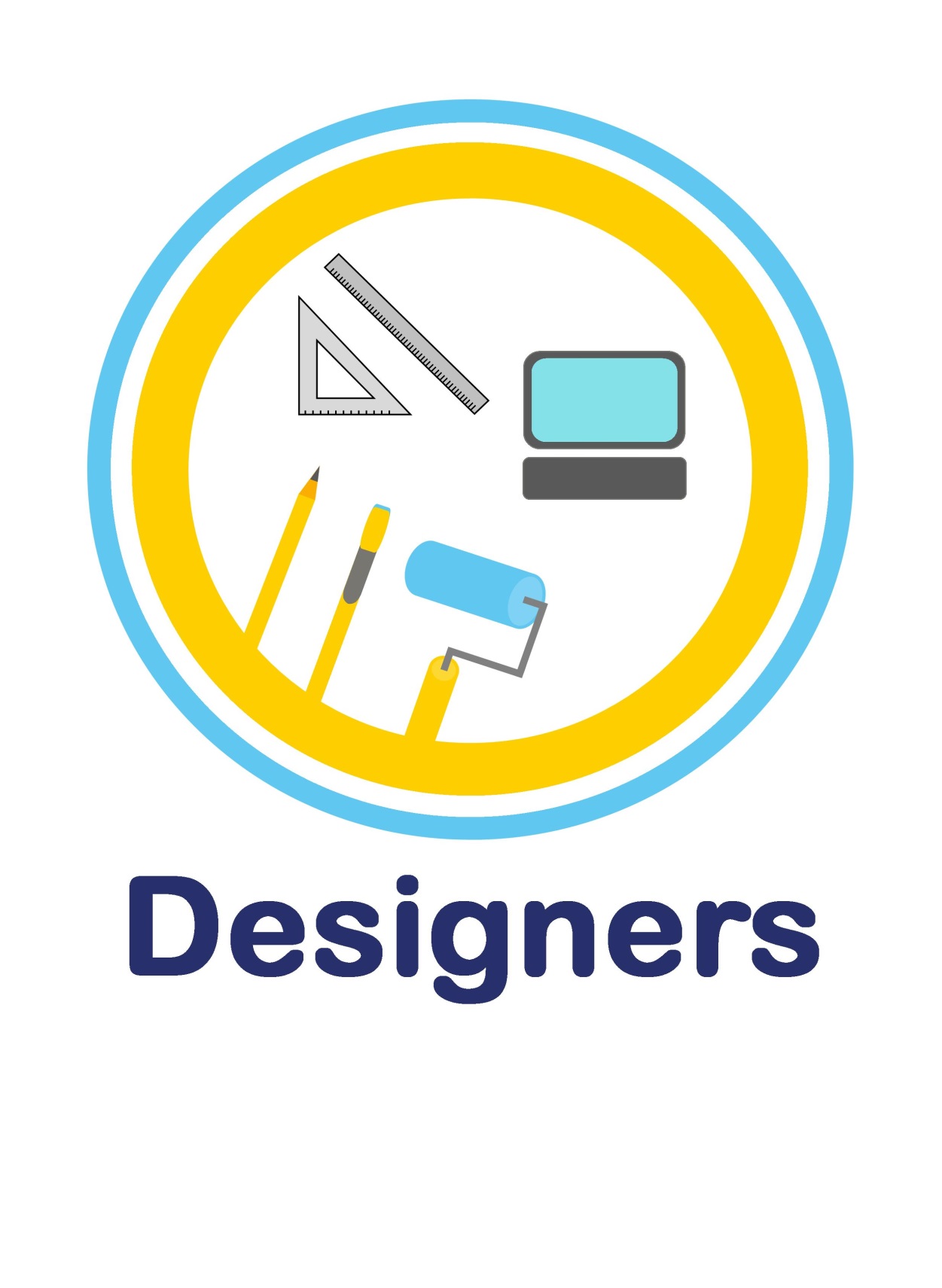 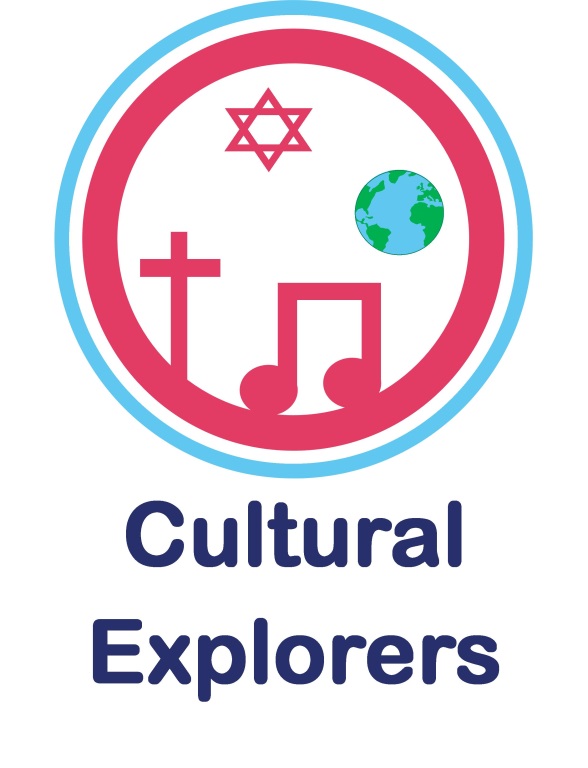 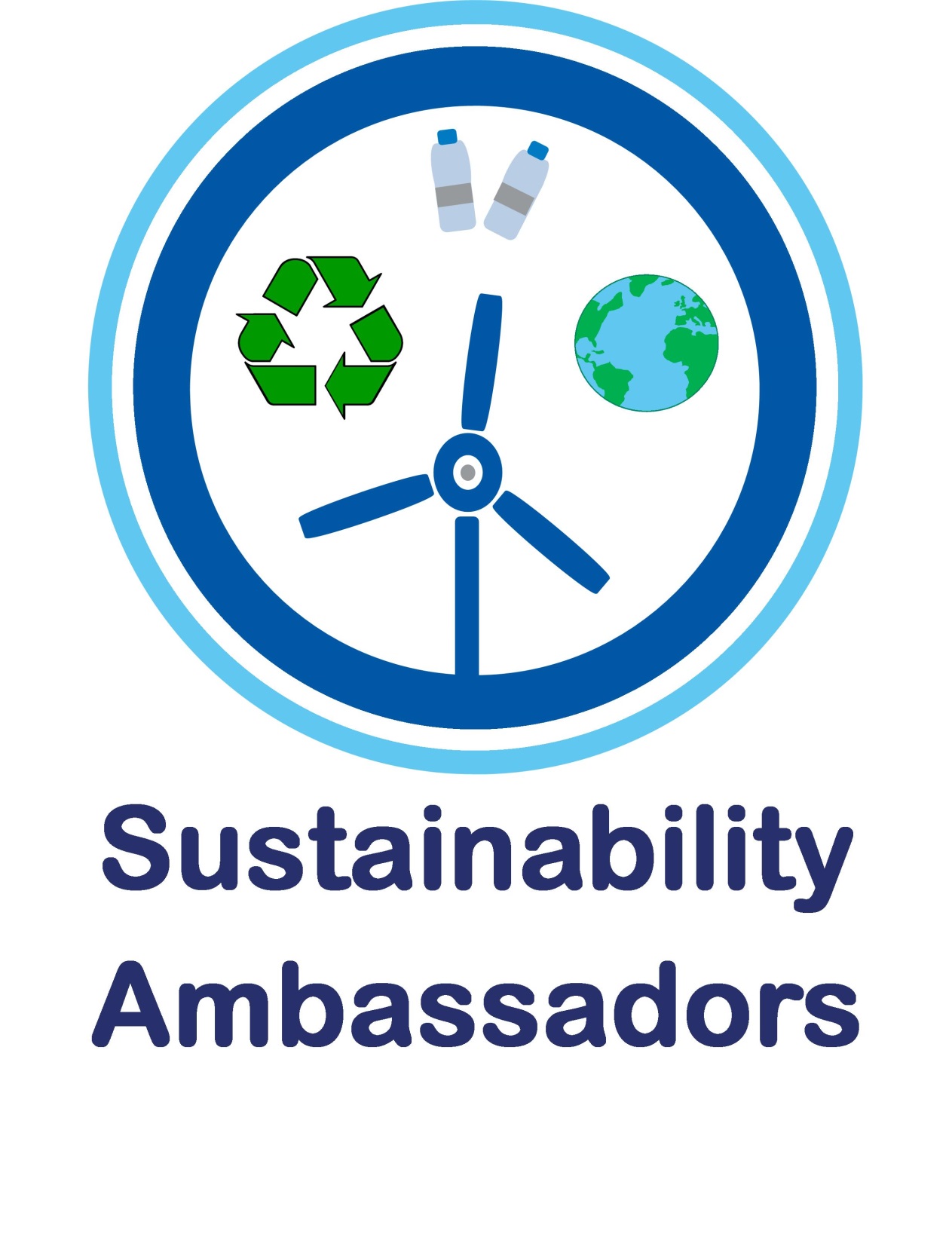 Sequence of Teaching and Learning
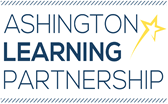 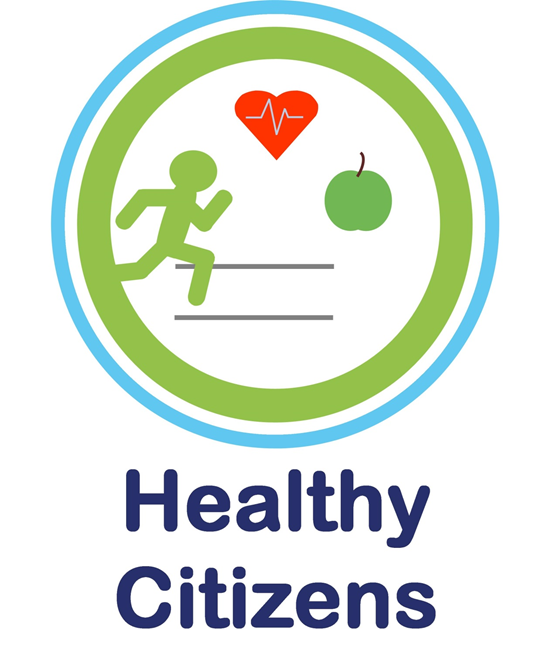 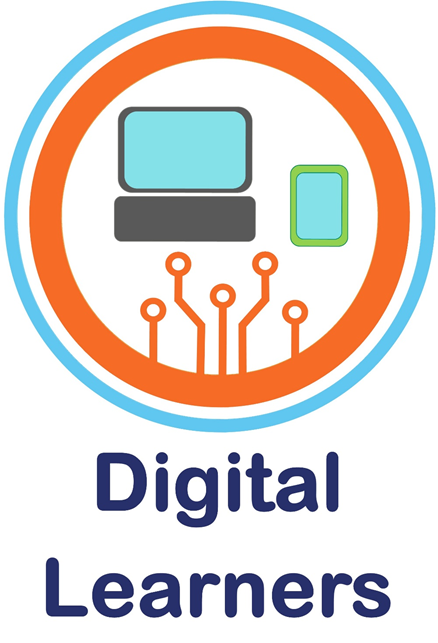 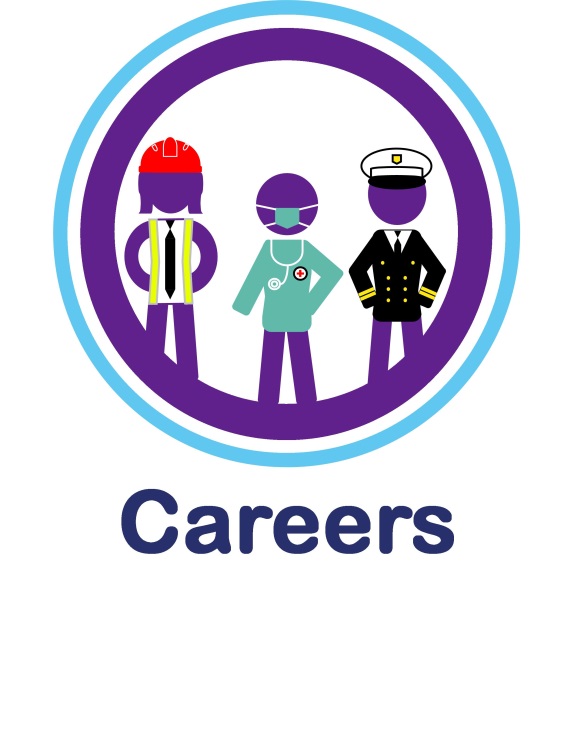 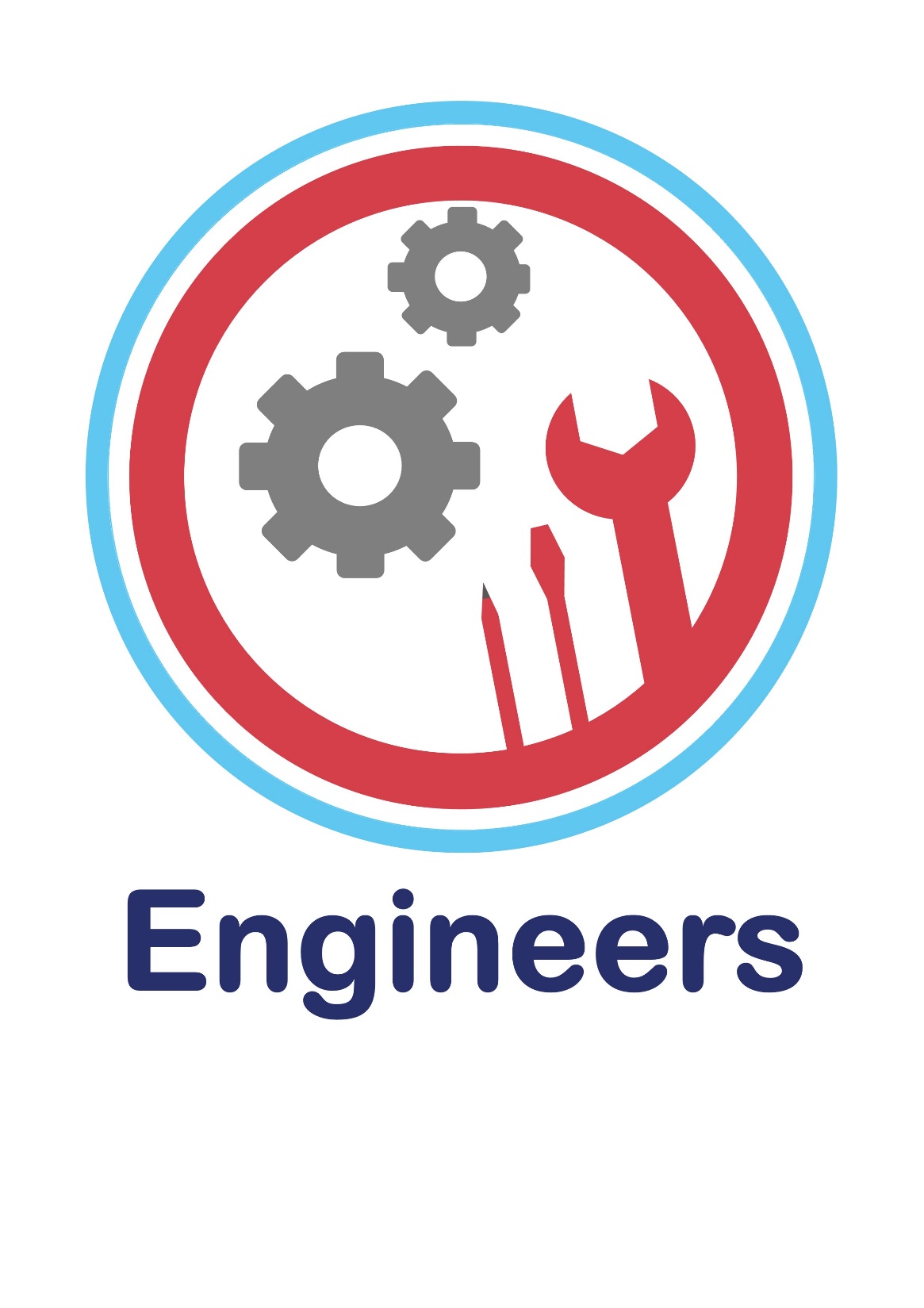 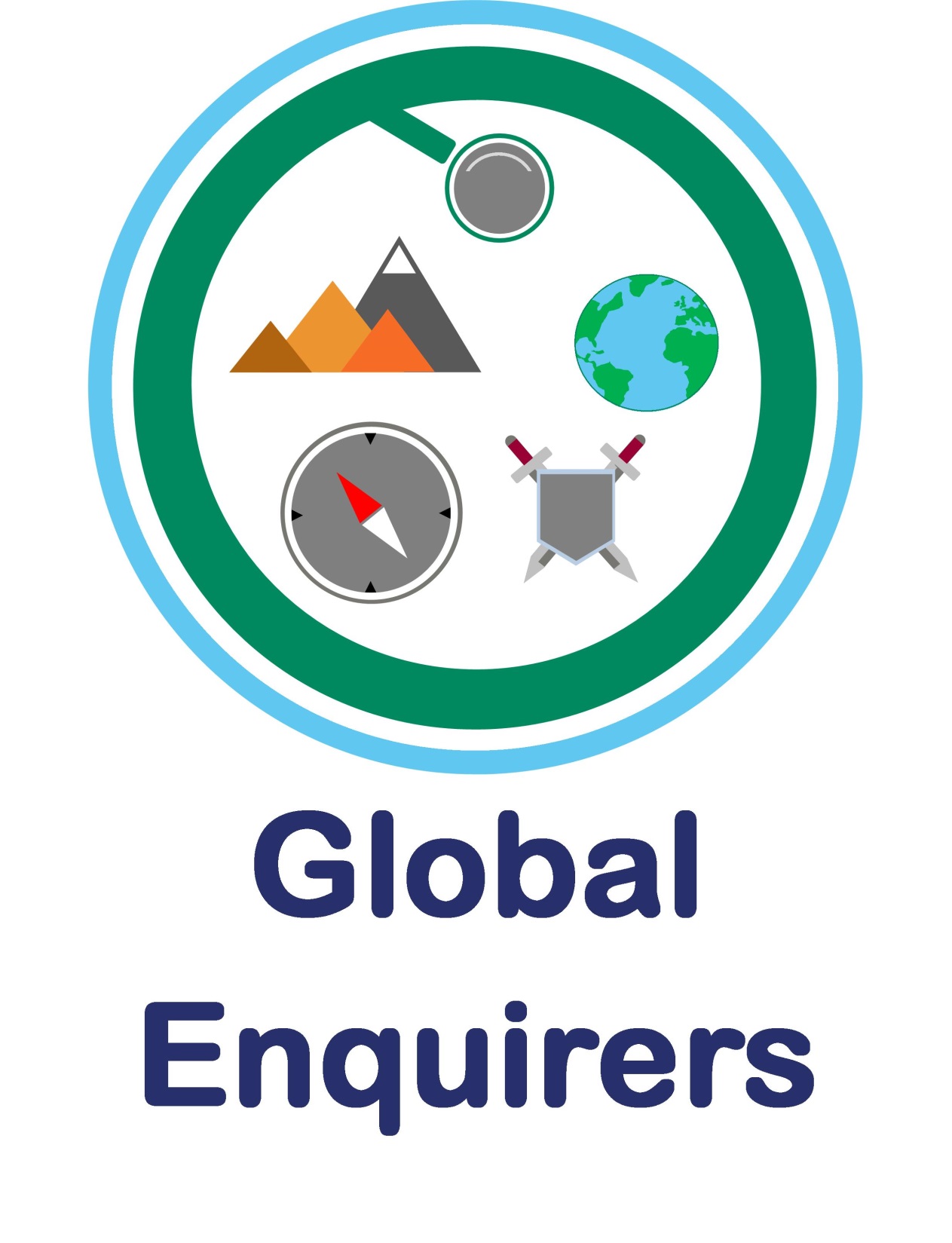 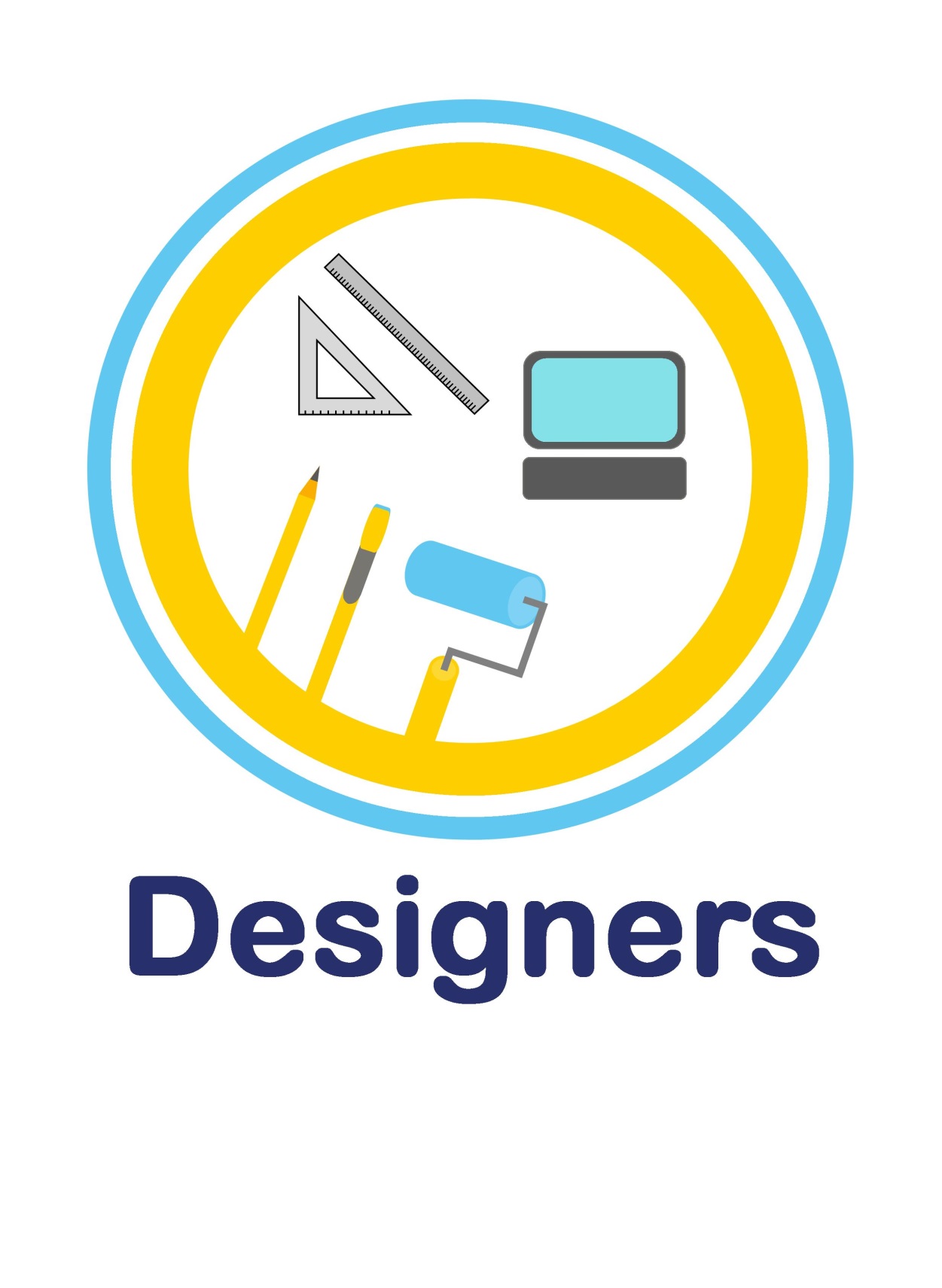 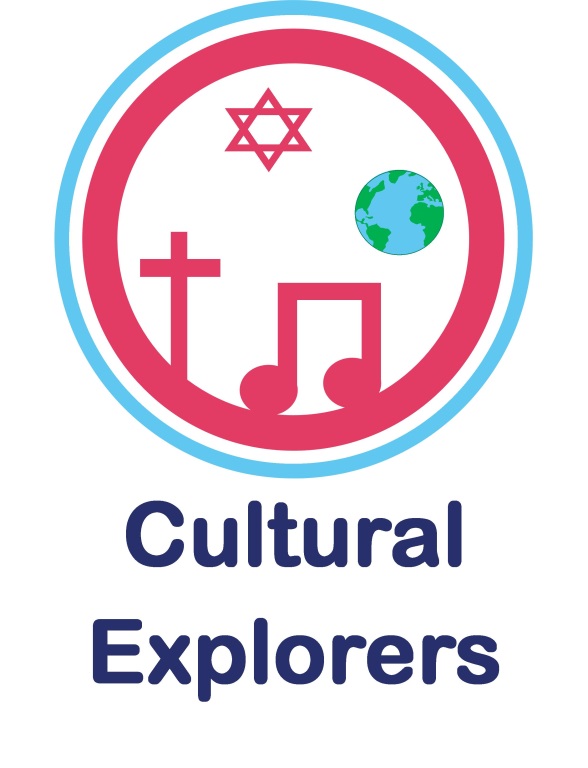 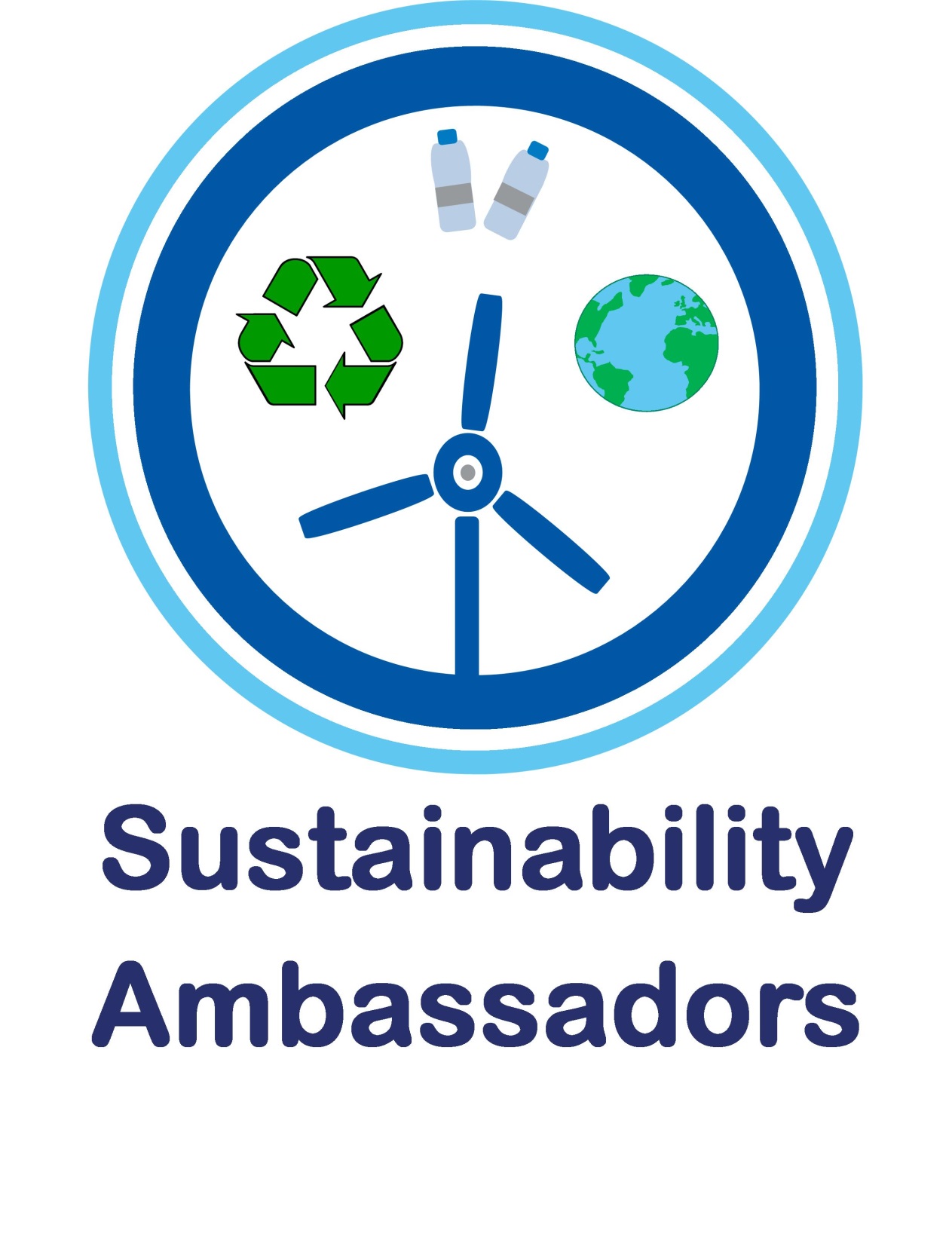 Sequence of Teaching and Learning